Der Attribut-Katalog des PaDaWaN-Datawarehouses als MDR
Georg Fette (georg.fette@uni-wuerzburg.de)
PaDaWaN (Patient Data Warehouse Navigator): GUI des Data Warehouse am UKW
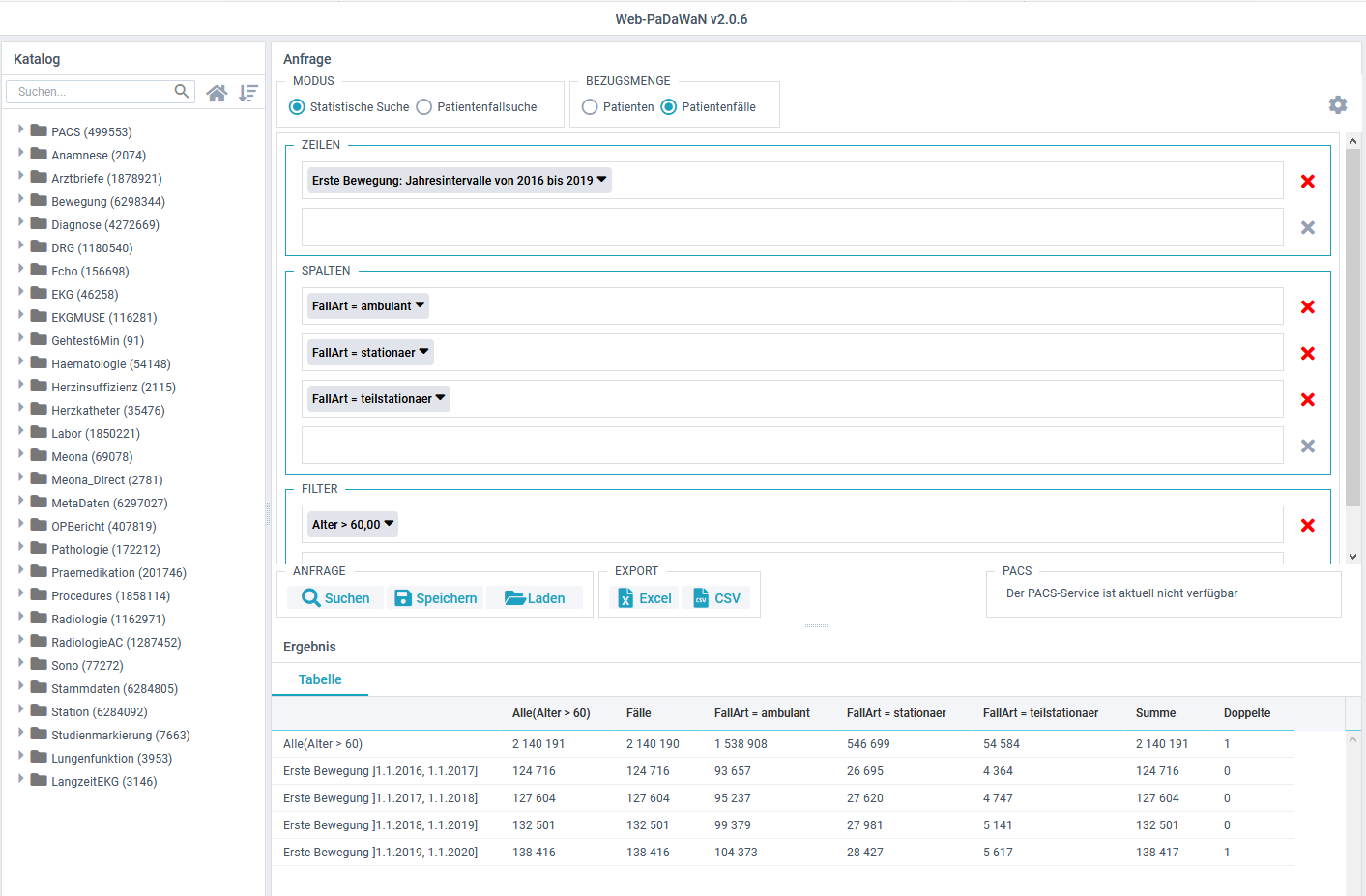 Welche Informationen sollte ein MDR (Katalog) über die in einem DW enthaltenen Katalog-Elemente liefern ?

Welche Katalog-Elemente liegen überhaupt vor (egal wie sie im MDR identifiziert werden) ?

Wie werden die Katalog-Elemente sprachlich benannt ?

Welchen Datentyp haben die Katalog-Elemente (z.B. Numeric, Text, Bool, etc.)

Mit welchen (internationalen) Codes sind die Katalog-Elemente verknüpft ?

Welche (freitextuelle) Dokumentation haben die Katalog-Elemente ?

Wie sind die Katalog-Elemente strukturell untereinander verknüpft (Gruppierungen, Hierarchien) ?

Organisatorische Metadaten (z.B. wer hat wann den Katalog-Elemente angelegt) ?

Wo und wie sind die Dateninstanzen der Katalog-Elemente in den Primärsystemen gespeichert ?
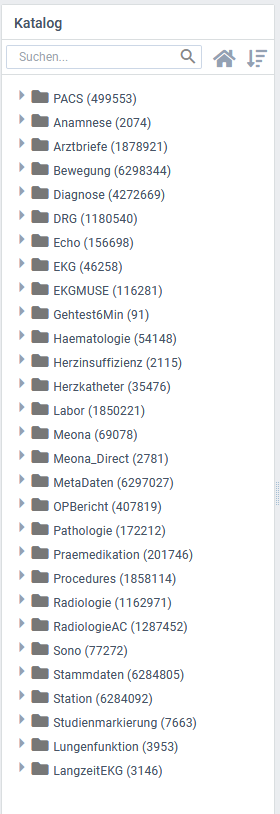 Katalog des PaDaWaN
Welche Datentypen sind im DW verfügbar
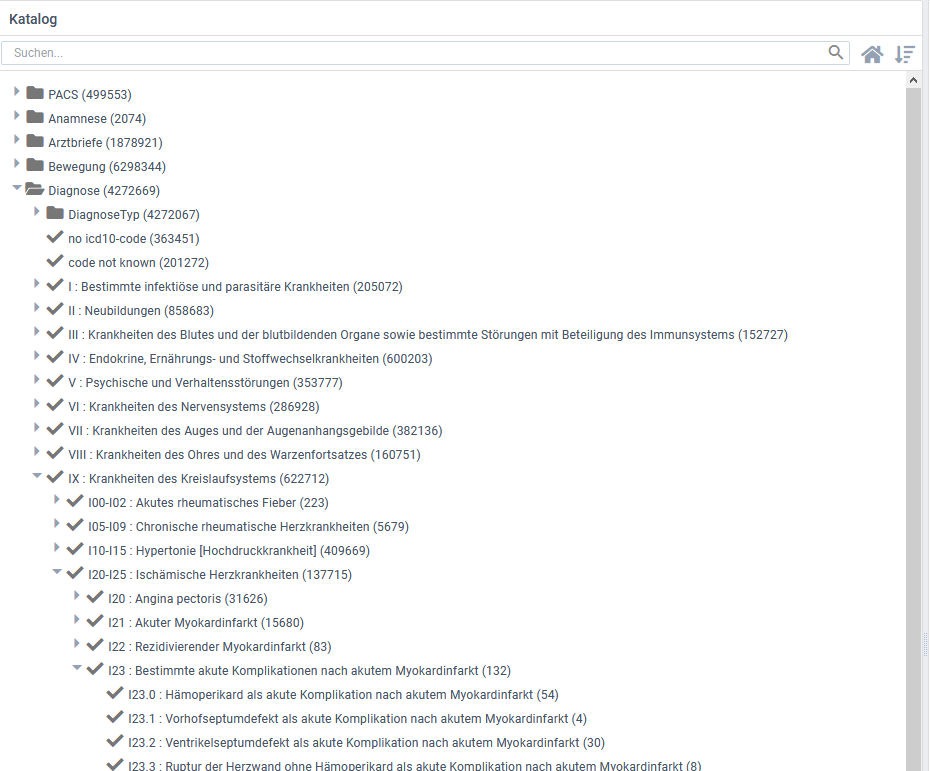 Katalog des PaDaWaN
Katalog ist hierarchisch strukturiert.
Kinderknoten haben eine IsA-Beziehung zu den Elternknoten
=> Bei einer Suche nach I23 werden auch alle I23.0, I23.1, etc. gefunden
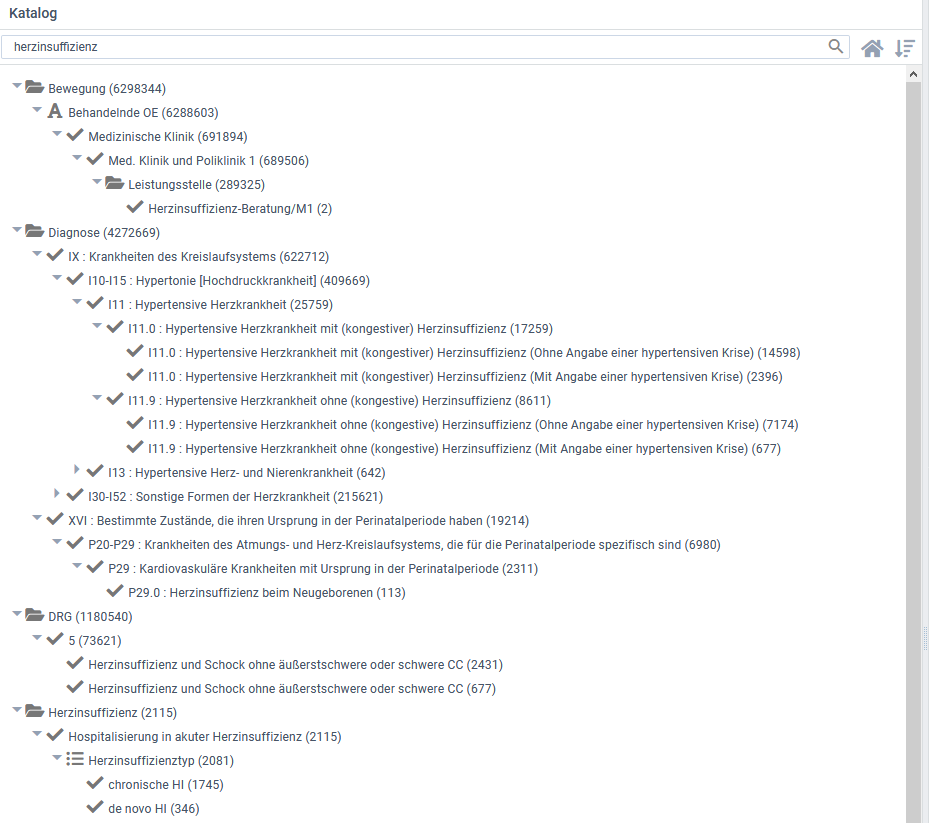 Katalog des PaDaWaN
Katalog ist mit einer Volltextsuche durchsuchbar (sowohl der Name als auch alle weiteren Katalog-Eintrag-Attribute, wie interner Code oder Beschreibung werden durchsucht)
Katalog des PaDaWaN
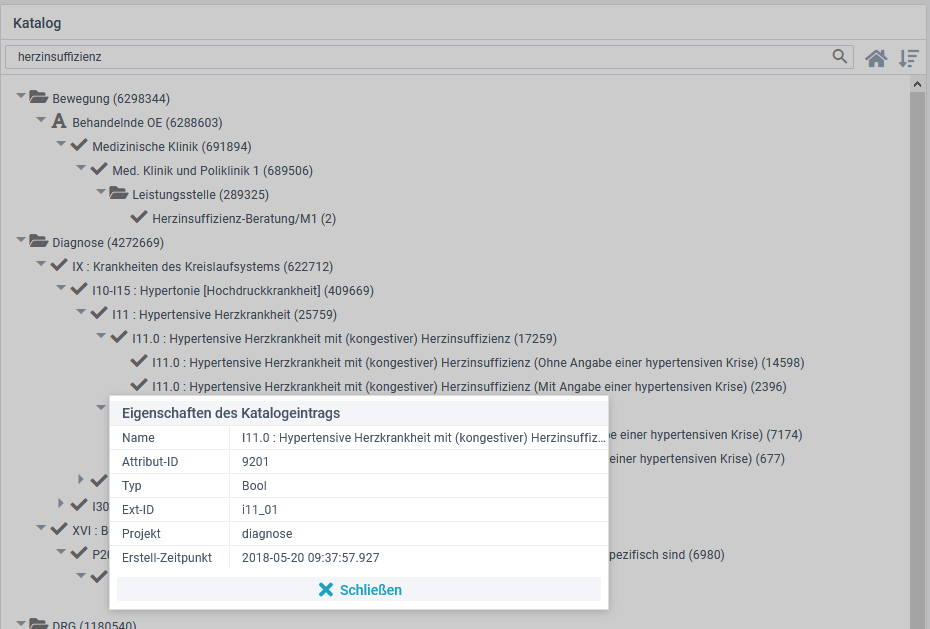 Detail-Informationen der Katalog-Einträge sind abrufbar
Katalog in der Datenbank
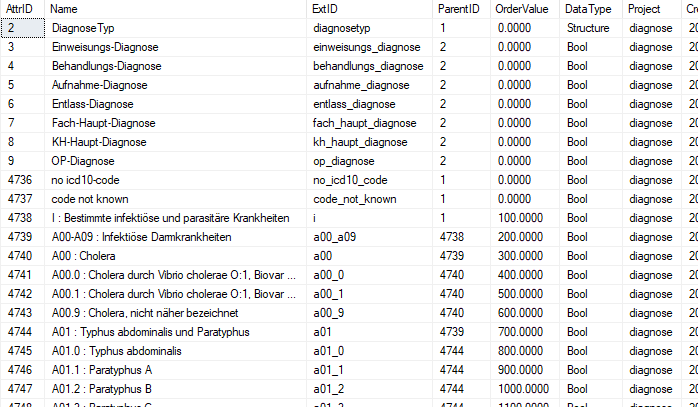 DWCatalog
AttrID
Name
ExtID
ParentID
OrderValue
DataType
Project
CreationTime
UniqueName
Description
INT
TEXT
TEXT
INT
DECIMAL
TEXT
TEXT
DATETIME
TEXT
TEXT
DataTypes: Bool, SingleChoice, Numeric, DateTime, Text, Structure

Alle Parent-Child-Beziehungen sind automatisch „isA“-Relationen
Katalog des PaDaWaN
Datenfluss-Kette:
ETL der Meta-Daten aus den Meta-Daten-Speichern der Primärsysteme in eine SQL-Datenbank mit proprietärem Schema 
Quellen: SAP-i.s.h.MED, DIMDI-.xml-Files, externe .csv-Files, etc.
Indexierung durch Solr-Server
Anzeige durch Webseite
Bei bisheriger Nutzung des Katalogs als Katalog des DataWarehouses: ca. 72.000 Katalogeinträge
Nutzergruppe: alle Mediziner am UKW (statistische Queries), technisches DW-Personal
Katalog als MDR der Primärsysteme
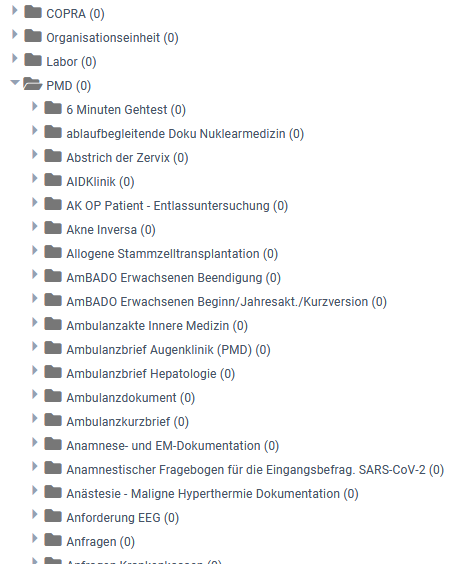 Ebenfalls mögliche Nutzung des PaDaWaN-Katalogs als MDR des Datenbestandes der Primärsysteme des UKW: 

Welche Daten sind in den verschiedenen Systemen des UKW enthalten, ungeachtet der Zugriffsmöglichkeiten auf diese Daten.
Unzulänglichkeiten der aktuellen PaDaWaN-Architektur
Die Katalog-Einträge können keine Verbindungen zu Codes aus Codesystemen speichern

Die Katalog-Einträge speichern keine Informationen darüber an welchen Stellen in den Primärsystemen die konkreten Daten mit welchen Eigenschaften gespeichert sind.

Strukturierung der Katalog-Einträge geht nur als Baum-Hierarchie.

Es gibt noch viele weitere Meta-Daten in den Primärsystemen (besonders aus SAP), die noch nicht abgebildet sind und sich eventuell auch nicht abbilden lassen (z.B. Arbeitsplatz-Sichten der verschiedenen Abteilungen).